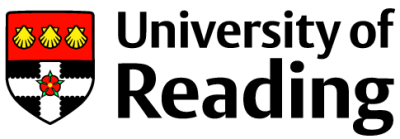 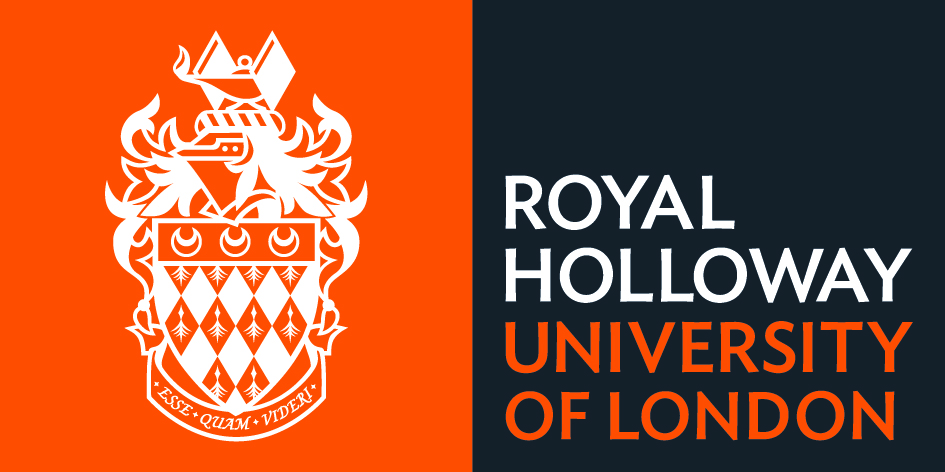 Social Scientists in Training
Dr Alana James & Dr Eilidh Cage
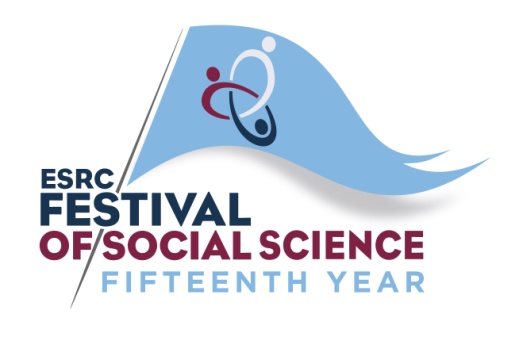 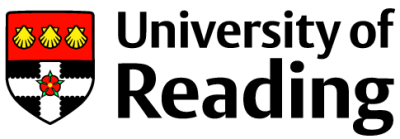 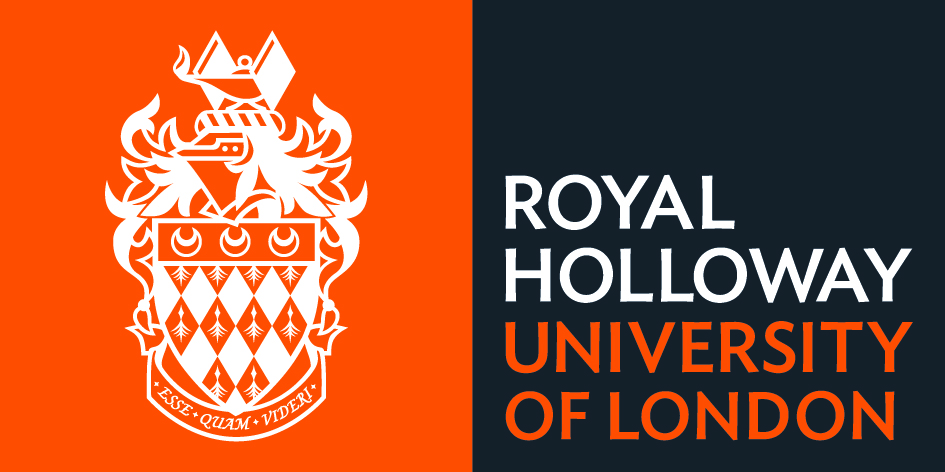 Introduction to research in social science
Dr Alana James
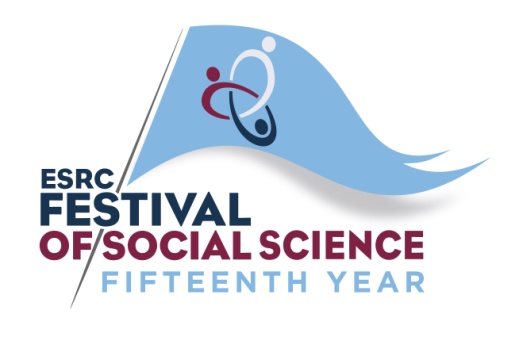 What is social science?
Video: https://www.youtube.com/watch?v=BiLj35g_cAU
Research methods
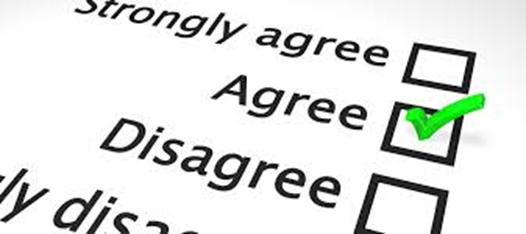 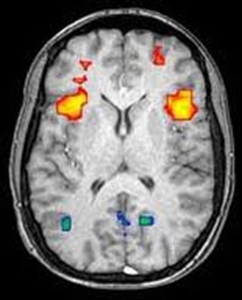 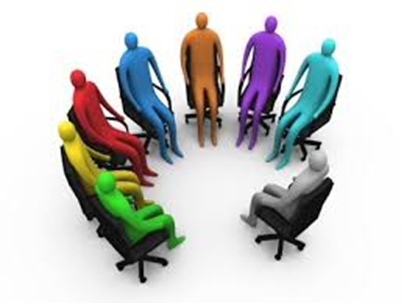 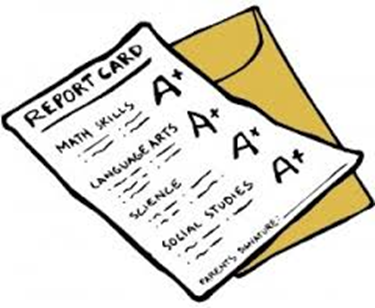 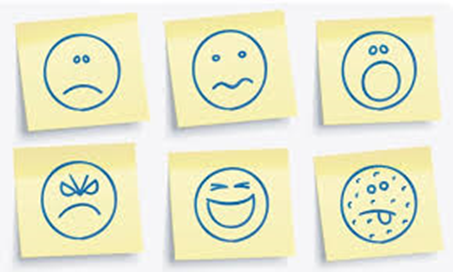 [Speaker Notes: What methods can social scientists use? E.g. questionnaires/surveys; focus groups and interviews; analysis of existing data (e.g. grades); tests of abilities e.g. emotion recognition; neuroscientific methods – e.g. to find out how brain accomplishes something or reacts to something]
Basic vs. Applied
Focus on improving understanding of something, regardless of social application
vs. 
Focus on addressing a real-world problem

Not always separate!
Research approaches
Quantitative
Testing hypotheses (predictions)
Looking for associations between variables
Numerical data
Qualitative 
Exploring open questions
May compare groups of people but no manipulation or ‘conditions’
Open responses
Mixed methods
Combination of quantitative and qualitative
Hypotheses vs. Questions
Completing more homework will lead to getting a higher grade in Psychology A-level
vs.
What factors influence the grades people achieve in Psychology A-level?
Your study
Questionnaire
Focus on real-world needs in your school
Could be quantitative, qualitative or mixed 
Open research question(s)
Planning your study
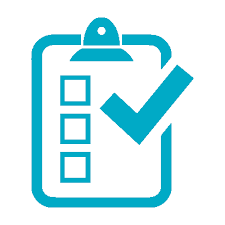 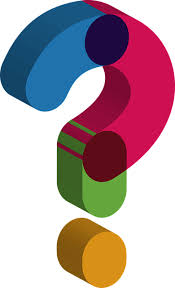 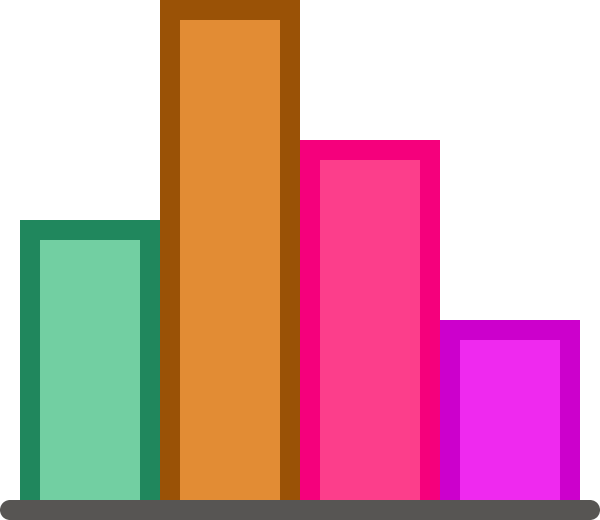 For the next section, work through the “Planning your questionnaire study” worksheet alongside the following slides
Research aims & questions
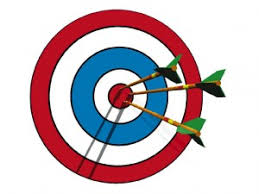 What is your overall aim?
Define any key terms
What specific things do you want to find out?
Questions need to be: specific, clear, achievable
Aim: to explore wellbeing amongst pupils at our school

What is the key term?

What could the questions be?
[Speaker Notes: Tips: Remember to make sure your aims and questions are clearly worded so that others can understand them. Know how you are defining your key terms e.g. wellbeing]
Participants
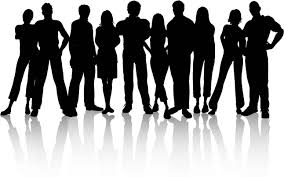 Population: who can provide useful information?
Sample: group(s) from population chosen for study
Inclusion/exclusion criteria: reasons to include/exclude
Pupils?			Staff?		
Specific year groups?	Random classes?
Pupils taking certain subjects? 	New pupils?
Could the characteristics of your sample affect the results?
[Speaker Notes: Have to be realistic about who you can include. Won’t have time to include everyone! May have specific groups you are interested in – e.g. pupils studying a particular subject, pupils new to the school]
Where/When
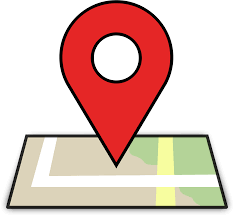 When will you be able to give out questionnaires?
Who do you need to ask permission from?
Does this limit how long your questionnaire can be?
Tutor time?	Breaks/Lunchtimes?	In classes?
Could the time and place you choose affect the results?
Timescale
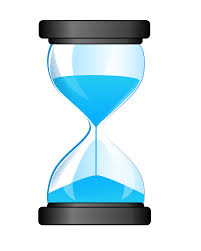 Need a realistic plan…
Where/when can you work on your research?
When will you be ready to collect data?
How long will it take to collect enough answers?
How long will you need to analyse the data?
When can you present the findings to school?
Will you have enough time even if something goes wrong?